UPASS System Design
User Cross Application Access
User belong to the same organization is able to use the same username for different applications
User belong to different organization is able to use the same username for different applications
User does not belong to an organization can use the same username for different application which also support only non organization user
User Roles
Below defined roles will used for the scenario explanation later.
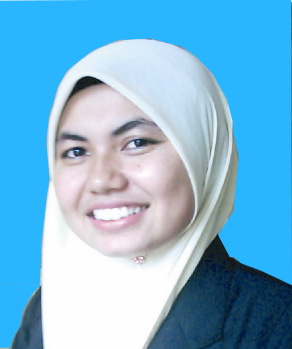 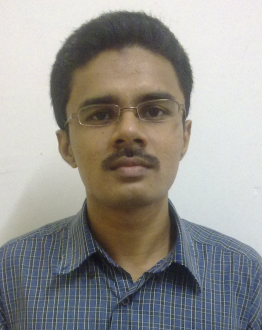 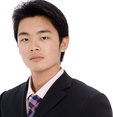 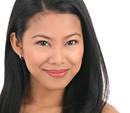 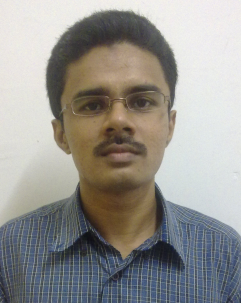 Scenario 1
Same user, different application
Ali has an account in M2U
Ali work for TM 
TM has a M2E account
Ali is given the access to M2E
Ali’s username for M2U cannot be use for M2E
Ali must obtain one username for M2U and one for M2E
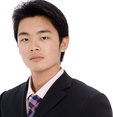 Scenario 2
Same user, same company and different application
Ateh work for TM
TM has a M2E account
TM also has an account at Custody
Ateh is given the access to M2E and Custody
Ateh can use the same username and password to access M2E and Custody
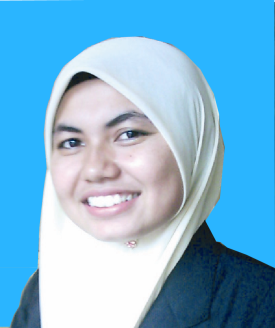 Scenario 3
Same user, different company and different application
Siti work for TM
Siti also work for Maxis
TM has a M2E account
Maxis has Custody account
Siti is given the access to M2E and Custody
Siti has one username for M2E 
And has another username for Custody
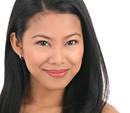 Scenario 4
Same user, different company and same application
Sue work for TM
Sue also work for Maxis
TM has a M2E account
Maxis also has an account at M2E
Sue is given the access to M2E for both company
Sue has one M2E username for TM and has another M2E username for Maxis
Access Matrix explanation
Category
To categorize application
For example, ApplicationA’s user only has one role, ApplicationB’s user can belong to a company, ApplicationC’s use is belong to a module, etc..
One category can have multiple applications
Application
One application can have multiple roles 
One application can have multiple Services
Role 
A role in an application can have multiple Services 
Organization
An organization can have multiple applications
An organization can have multiple users
User
One user can either belong to one Organization 
Or  not belong to any organization
Or self admin module
One user must belong one Category
Table Design to cater for the above requirement
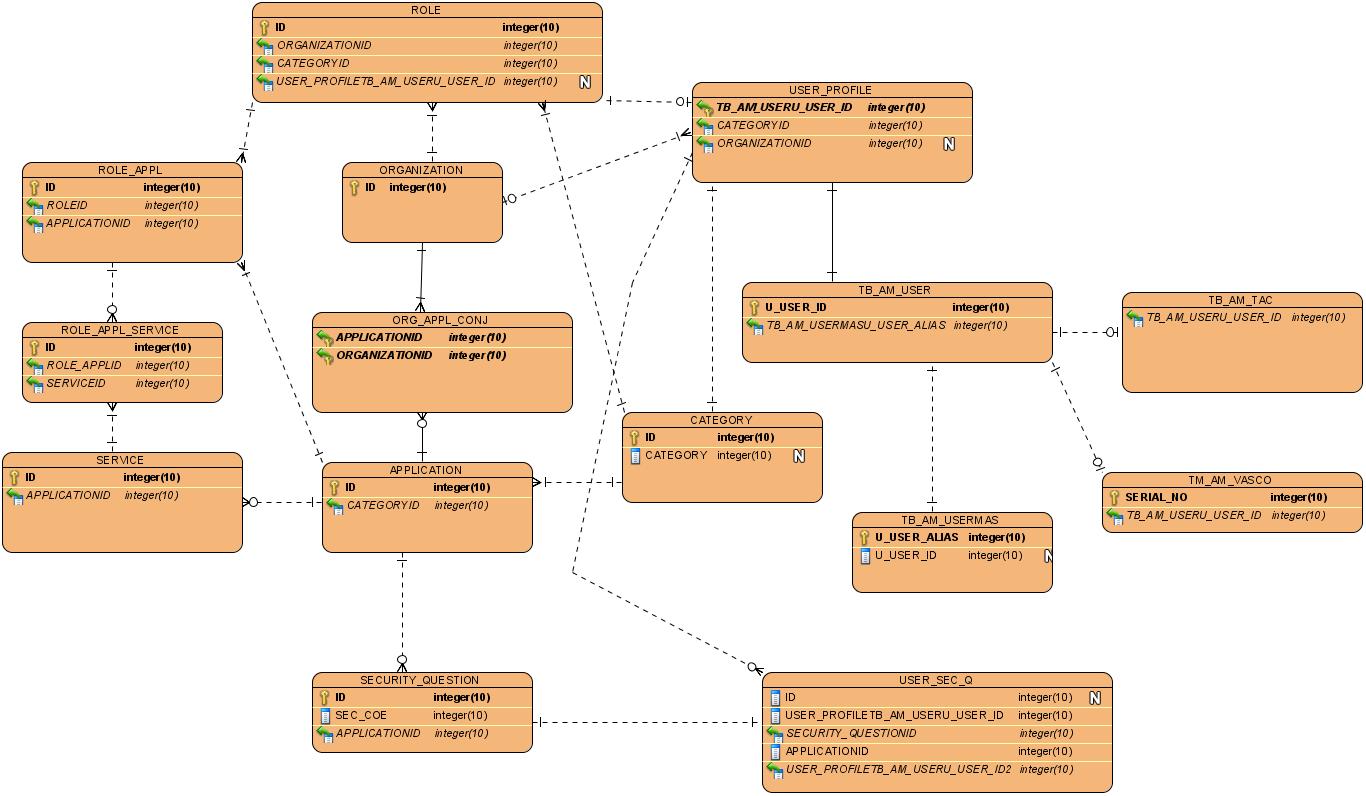 Supported 2FA
Security Question
Each application can have its own security question list
Each user can have its own set of security questions which bound to an application
TAC
Each user can have the most one TAC
Token
Each user can have at most one Token
Functionalities
System Login
System Admin
User Admin
DPX Upload
System Parameter Setting
Audit Log
Application Maintenance
Application User Maintenance
Role Maintenance
Functional and Page flows
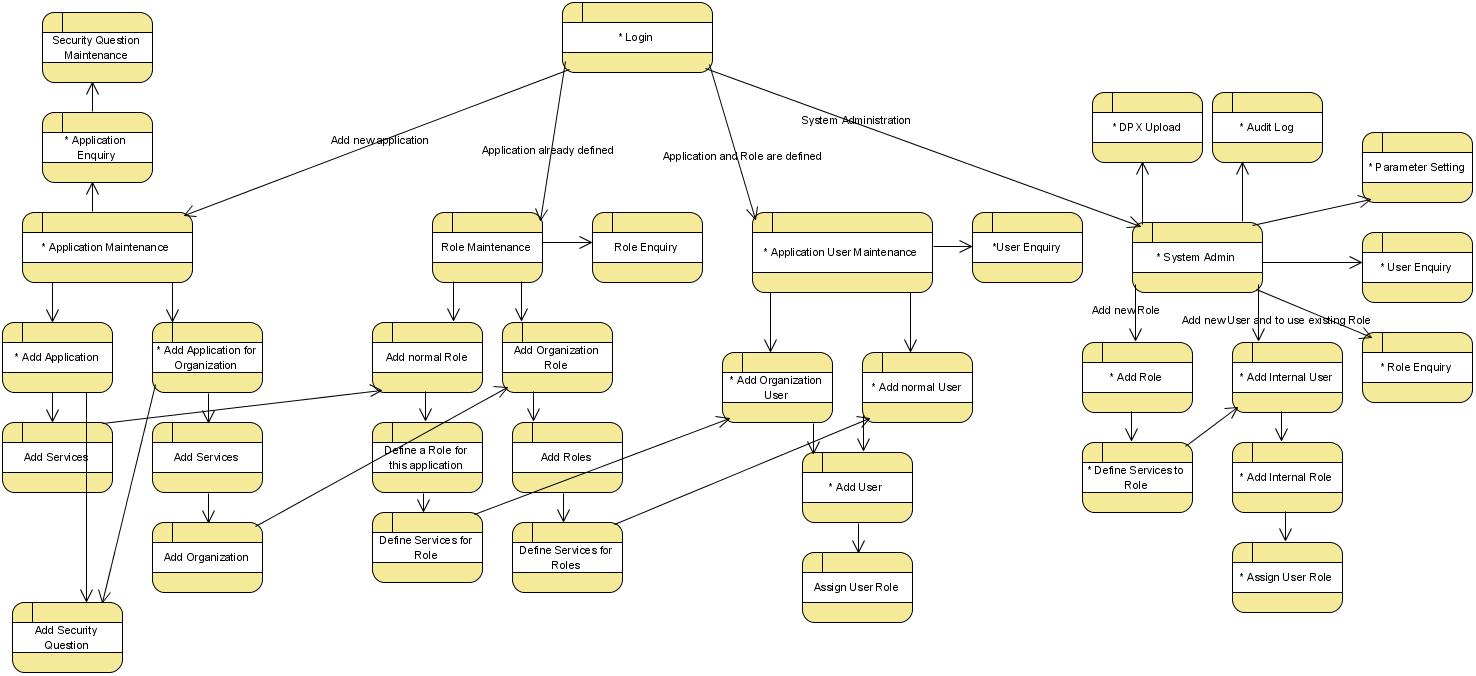